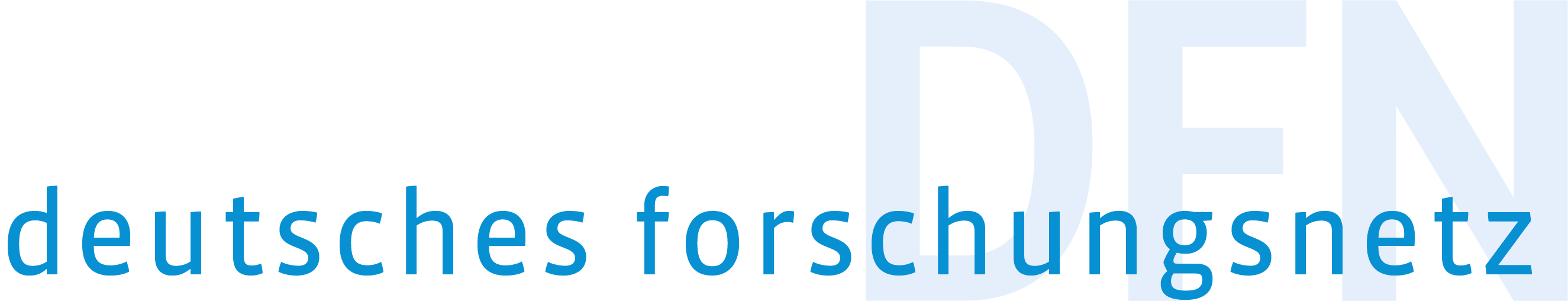 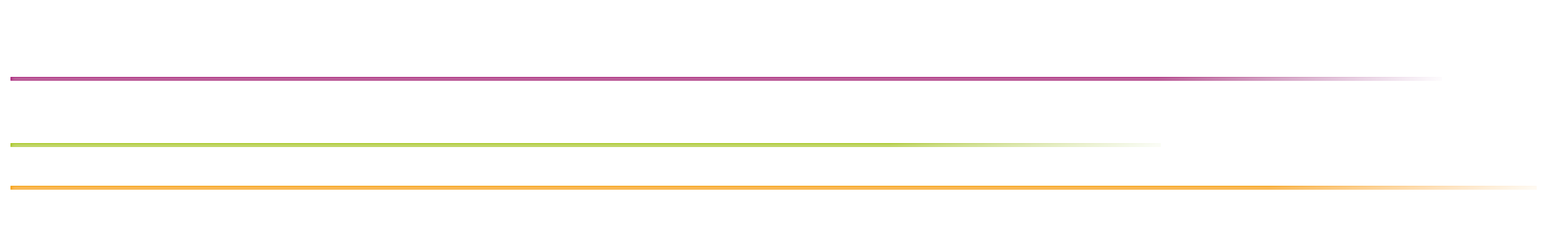 Neues zu DFNconf und DFNFernsprechen
78. Betriebstagung | 28.03.2023
Christian Meyer
Agenda
DFNconf
DFNVideokonferenz- und Webkonferenz: Aktuelle Zahlen
Rahmenverträge für cloud-basierte Web- und Videokonferenzprodukte:Stand und Ausblick
DFNFernsprechen
Aktuelle Zahlen
Stand VoIP-Verschlüsselung 
Stand SMS-Gateway-Migration
Ausblick auf neue Funktionen
Bevor es losgeht
🎉
Verstärkung im Team
Katrin Rodde
E-Mail: rodde@dfn.deTelefon: 0049 30 884299-359 Anschrift:DFN-Verein, Geschäftsstelle Alexanderplatz110178 Berlin
Barbara Austein-Sylla
E-Mail: austein@dfn.deTelefon: 0049 30 884299-358 Anschrift:DFN-Verein, Geschäftsstelle Alexanderplatz110178 Berlin
28.03.2023
4
Neues zu DFNconf und DFNFernsprechen
DFNconf
Was ist DFNconf?
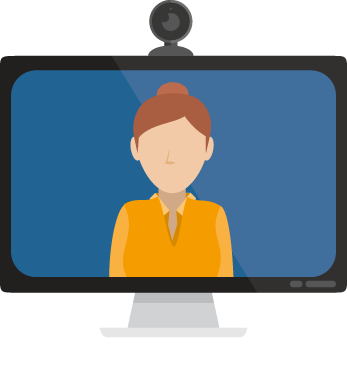 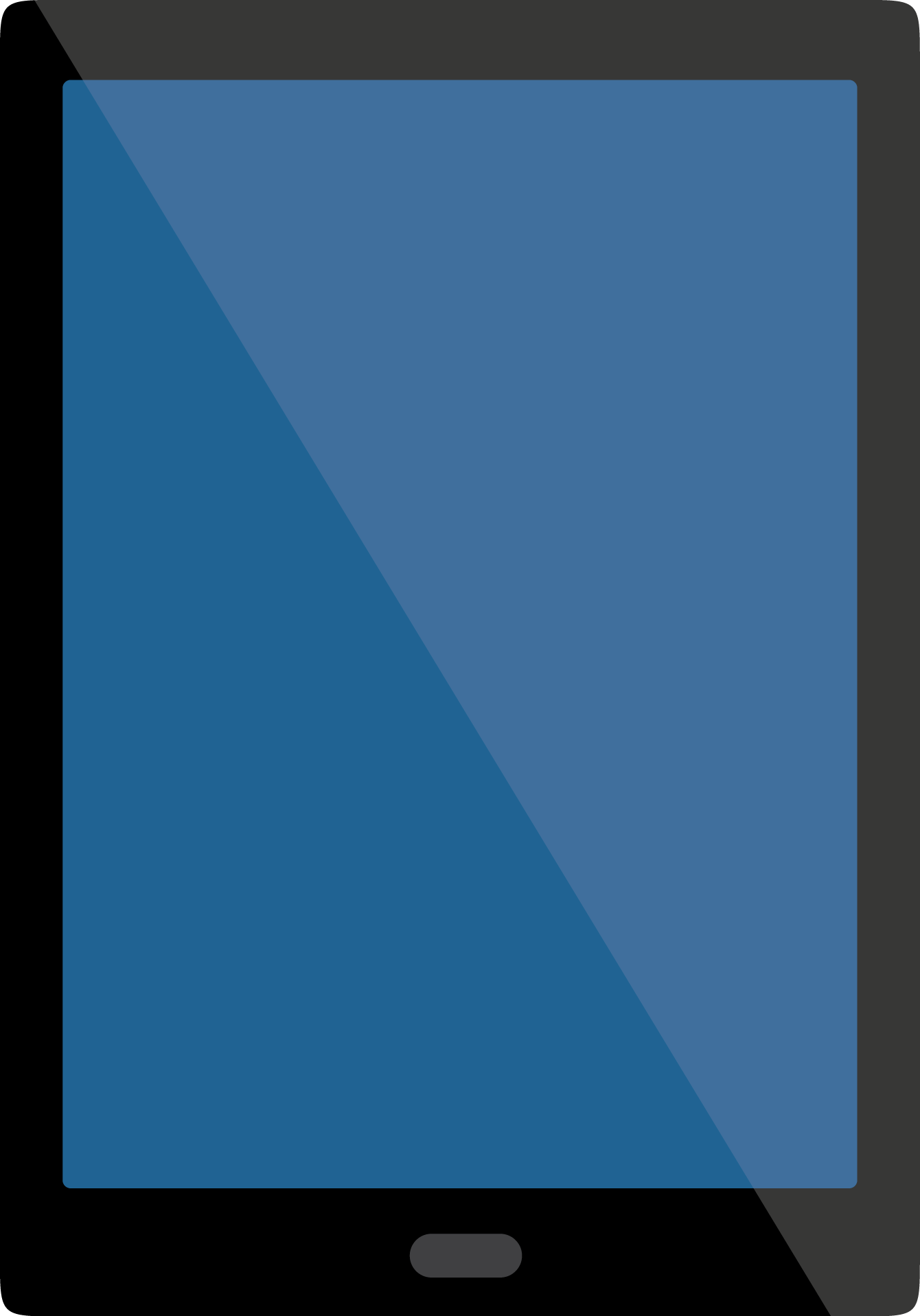 In DFN-Rechenzentren betriebene Dienste für Web- und Videokonferenzen
Rahmenverträge für cloud-basierte Web- und Videokonferenzprodukte
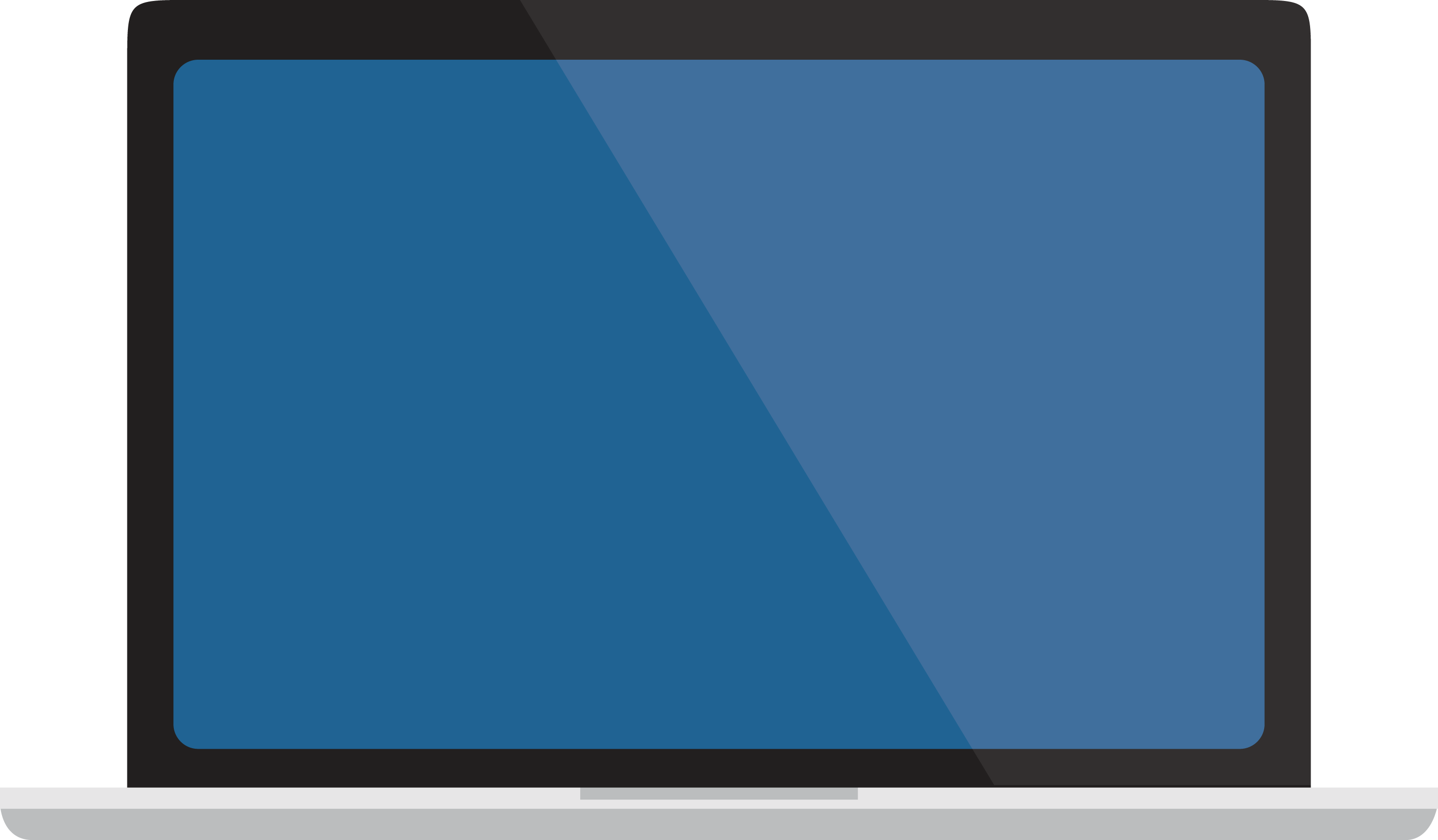 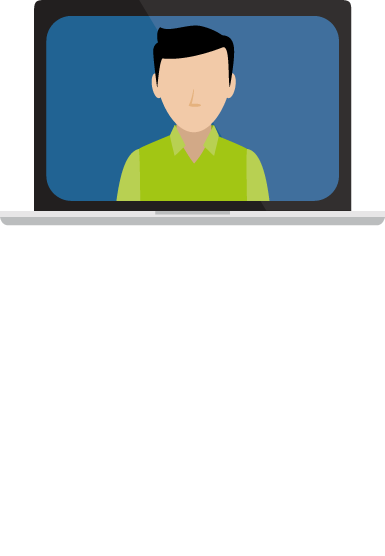 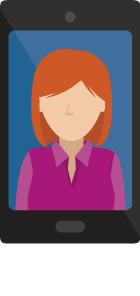 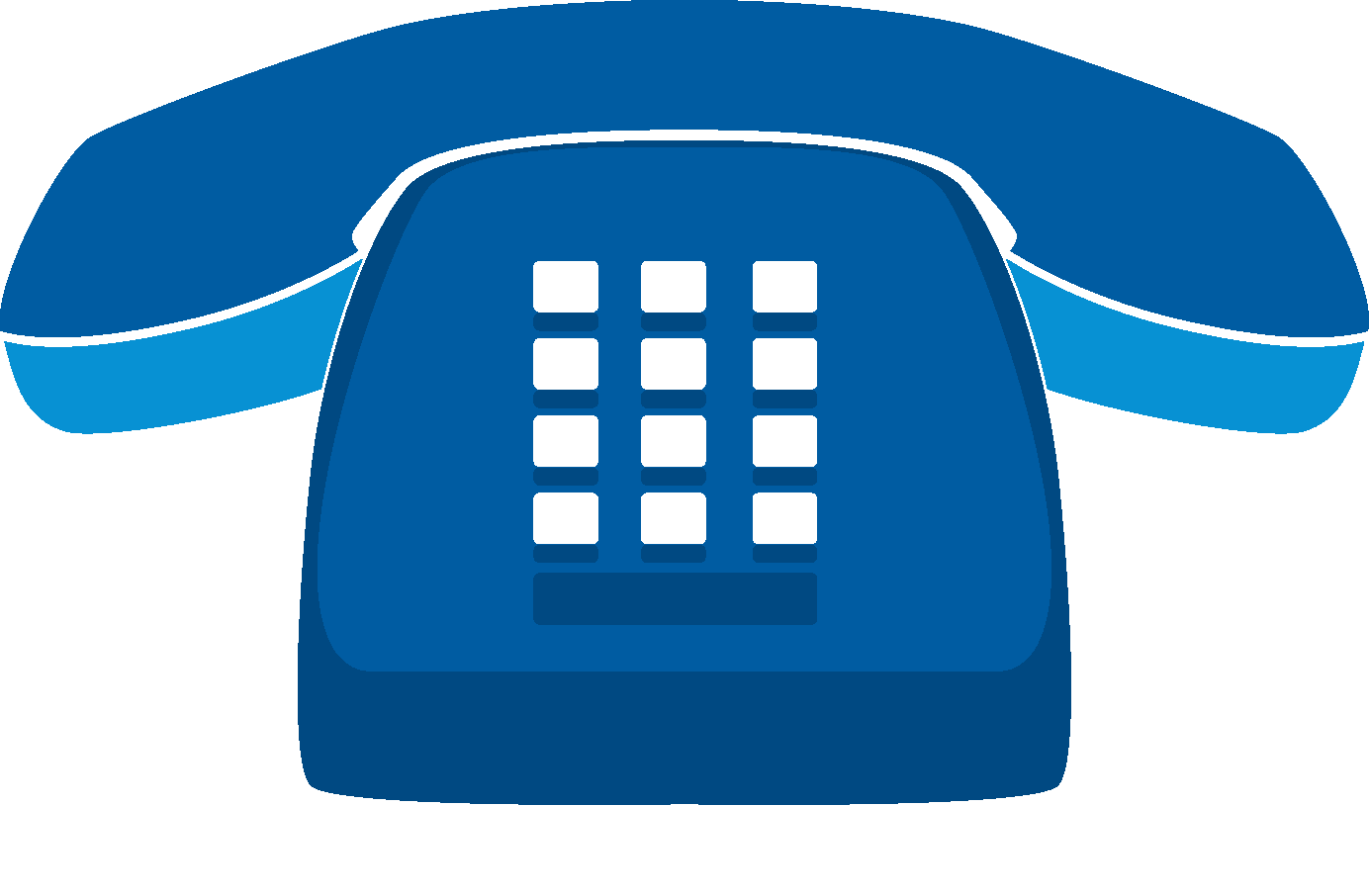 DFNVideokonferenz mit Pexip
DFNWebkonferenz mit Adobe Connect
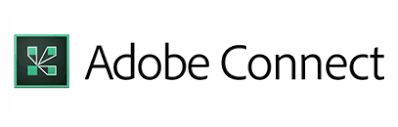 Login über AAI
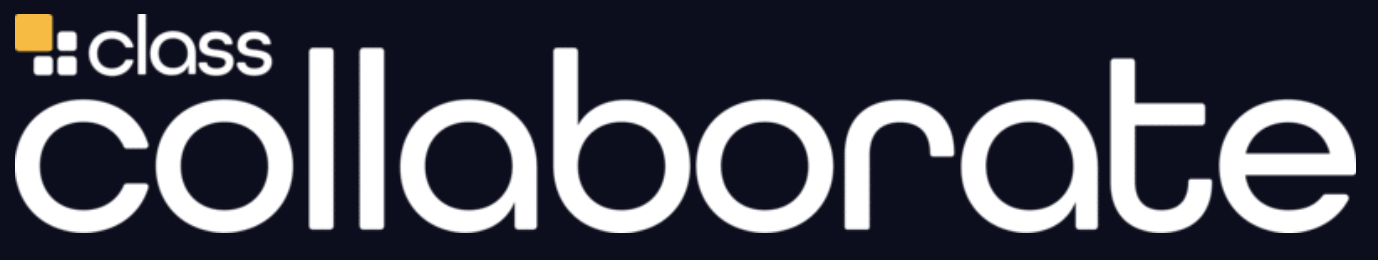 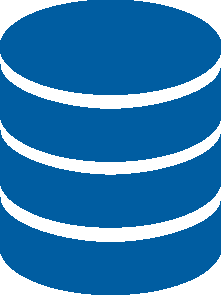 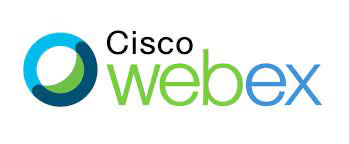 Portal
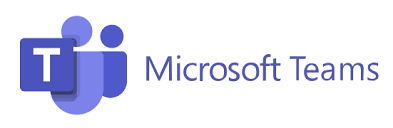 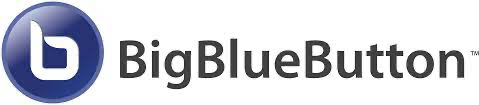 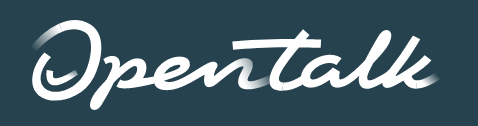 Pexip
Adobe Connect
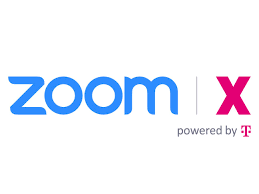 28.03.2023
6
Neues zu DFNconf und DFNFernsprechen
Web- und Videokonferenzdienste
Anzahl durchgeführter Meetings
28.03.2023
8
Neues zu DFNconf und DFNFernsprechen
Update DFNVideokonferenz (Pexip)
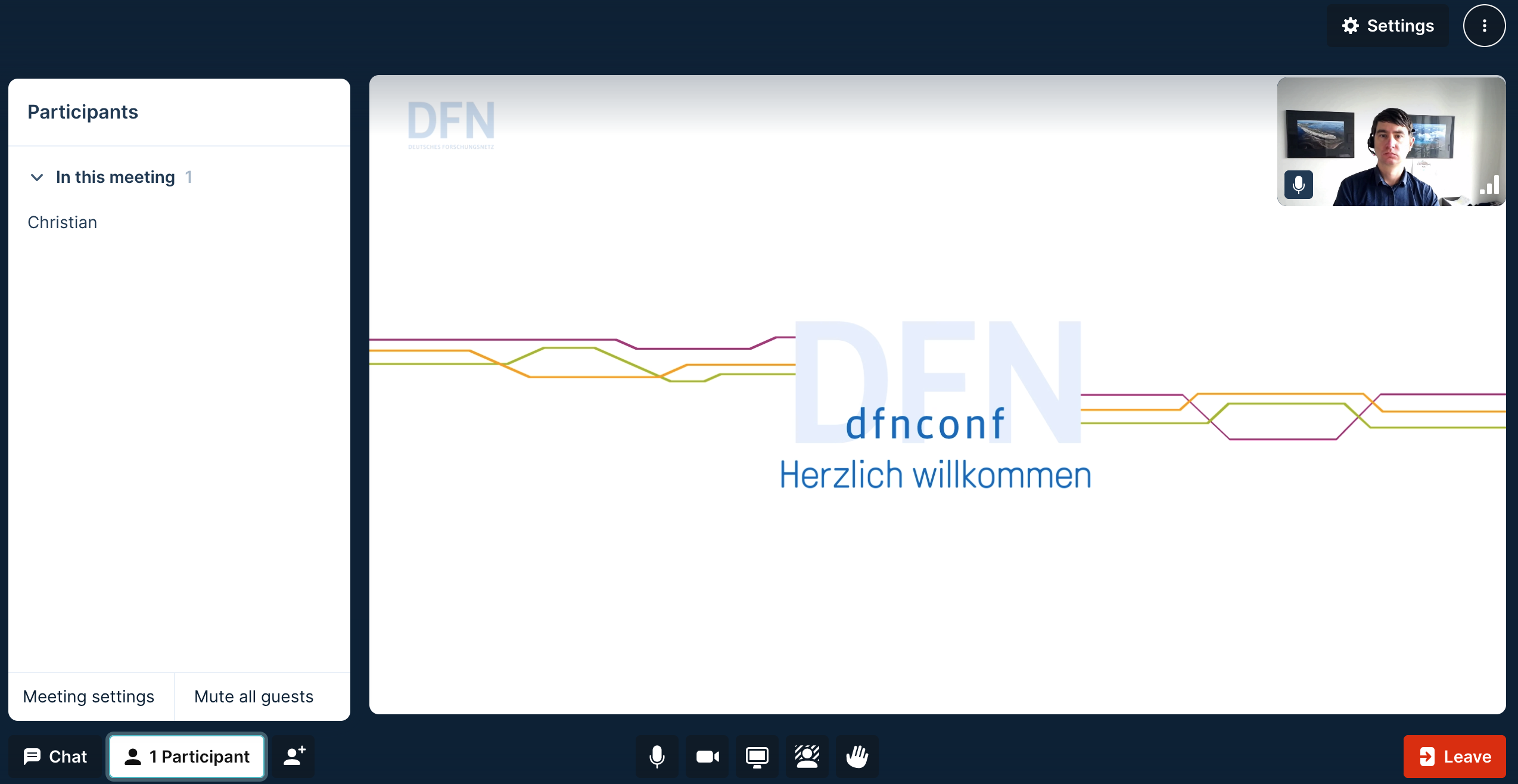 Aktuell V31
Entwicklungszyklus bleibt quartalsweise
zwei neue Versionen seit letzter BT
Was ist neu?
Neues Webinterface „Pexip Connect for Web 3.0“ (Technology Preview)
Multiscreen participant display
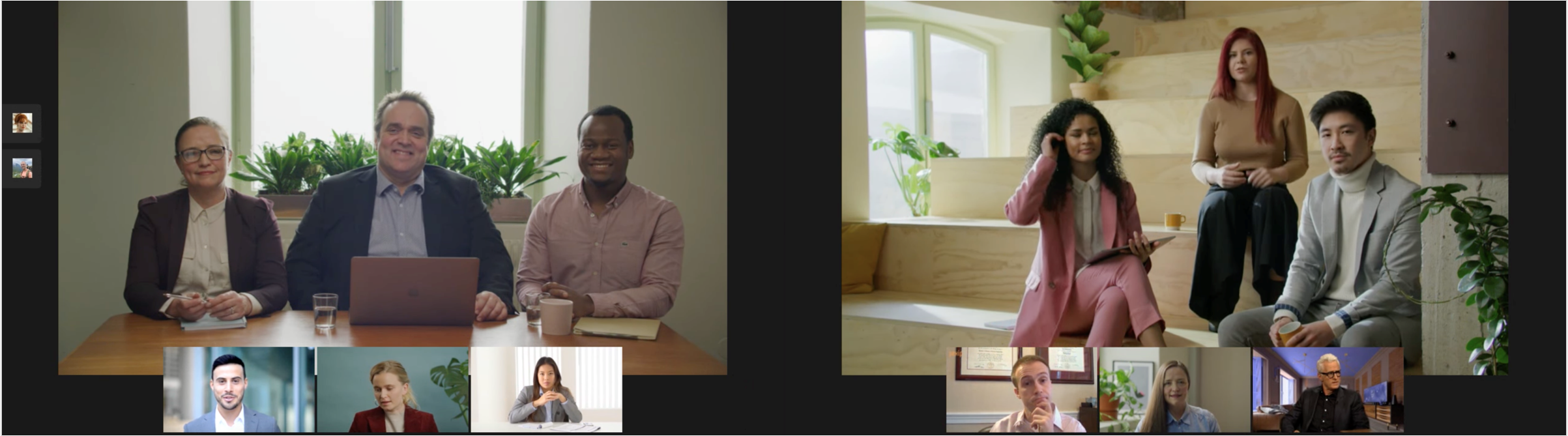 28.03.2023
9
Neues zu DFNconf und DFNFernsprechen
Update DFNVideokonferenz (Pexip)
Ausblick
Einrichtungsbezogenes Branding (Mitte 2023)
Betriebliche Ansprechpartner können eigenen Raum-hintergrund sowie Wasserzeichen (Logo) für ihre Einrichtung hochladen.
Meetingveranstalter kann dies im Veranstalterportal auswählen
Rocket.Chat-Integration
MS Teams-Connector
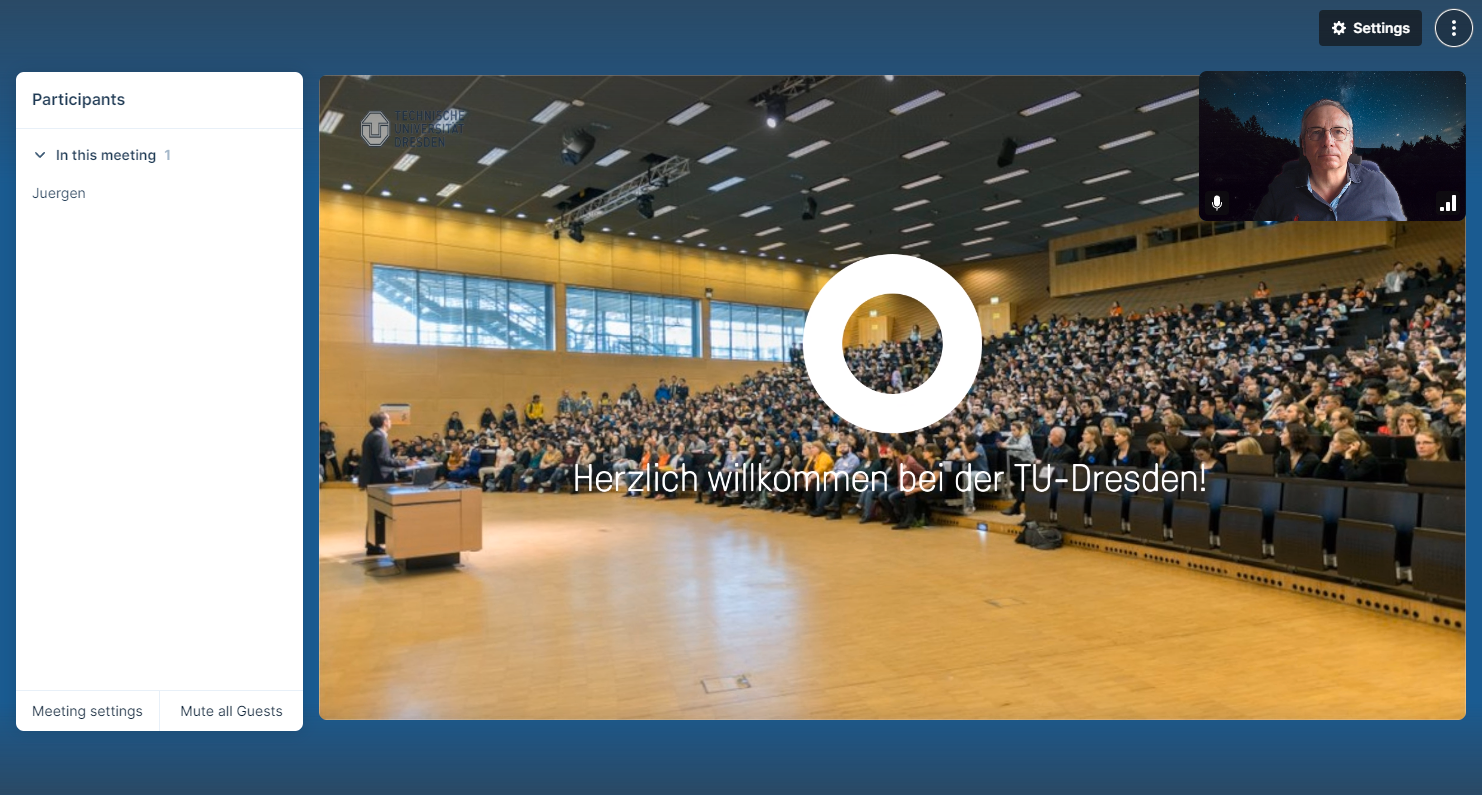 28.03.2023
10
Neues zu DFNconf und DFNFernsprechen
Update DFNWebkonferenz (Adobe Connect)
Aktuell Adobe Connect 11.4.6a
Was ist neu
Sicherheitsupdates
Funktionale Updates nur in Cloud-Variante

Version 12.2 in Vorbereitung (Sommerpause)
WebRTC
Auflösung bis Full-HD
50 Videobilder
Virtuelle Videohintergründe
Bildschirmfreigabe mit Systemaudio
Unterstützung von Screensharing unter Linux im Browser
Server-seitiges mp4-Recording (kann anonymisiert werden)
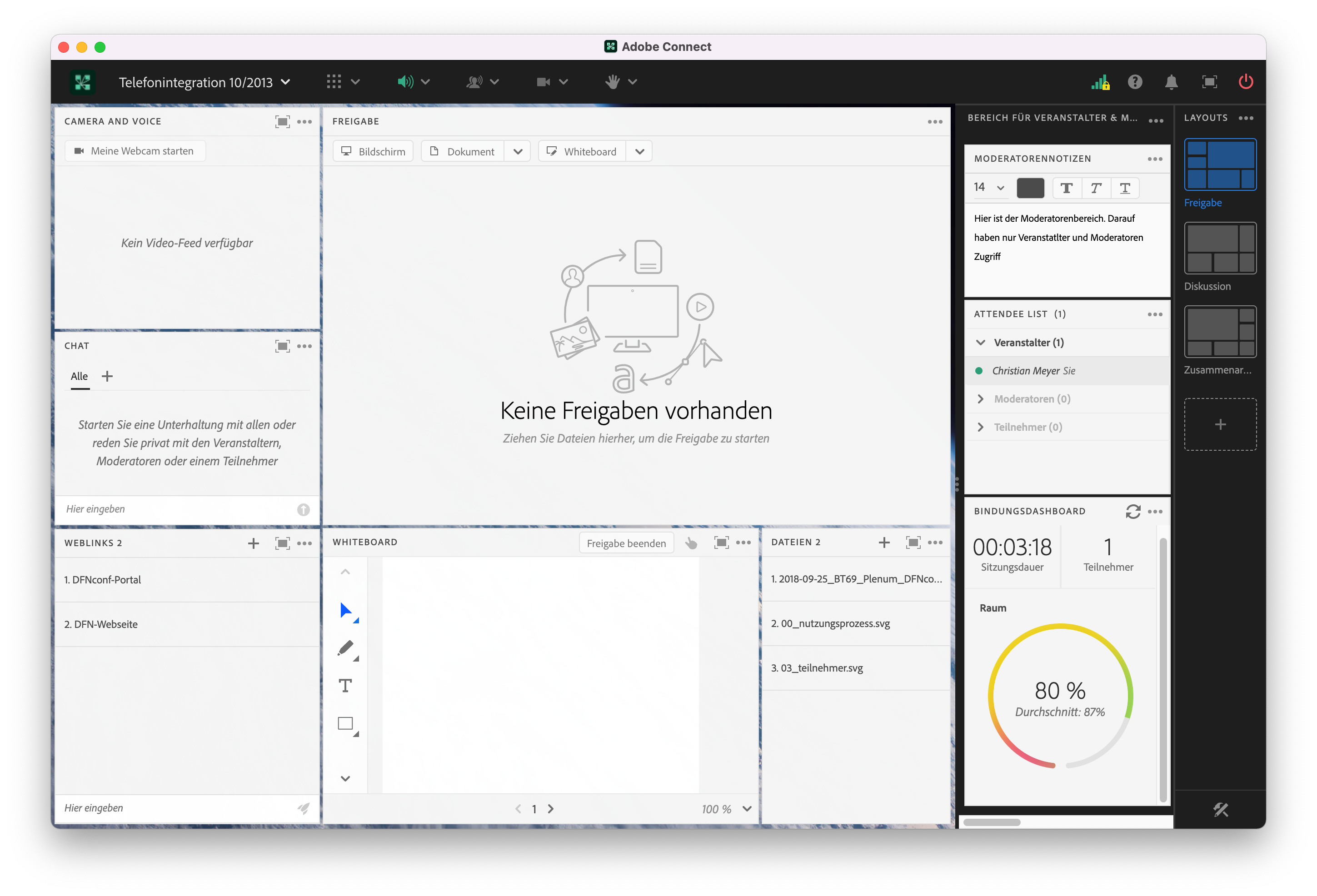 28.03.2023
11
Neues zu DFNconf und DFNFernsprechen
Rahmenverträge für cloud-basierte Web- und Videokonferenzdienste
Hintergrund
DFN-Verein hält 7 Rahmenverträge mit Lieferanten gängiger cloudbasierter Video- und Webkonferenzdienste
funktionale Abdeckung für Lehr- und Lernszenarien
Hohe Skalierungsfähigkeit
Beginn der Rahmenverträge März 2022, Laufzeit 2 Jahre (mit Verlängerungsoptionen bis zu 4 Jahre)
Einzelaufträge laufen 1 Jahr, können auf 2 Jahre verlängert werden
Einzelaufträge jederzeit über die gesamte Laufzeit des Rahmenvertrages
Vereinfachte Beschaffungsprozesse auf Grundlage von EVB-IT
28.03.2023
13
Neues zu DFNconf und DFNFernsprechen
Welche Rahmenverträge sind aktiv
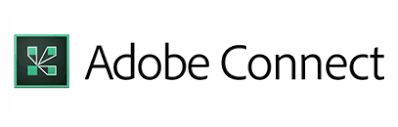 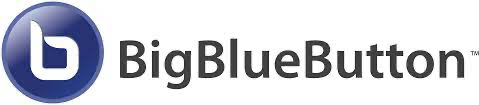 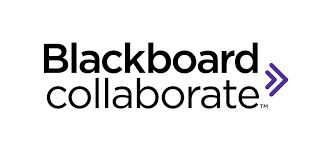 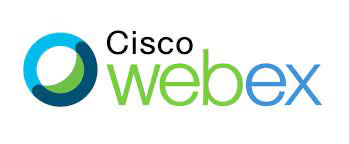 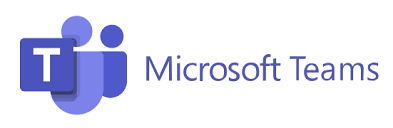 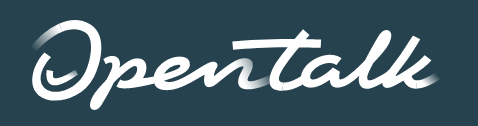 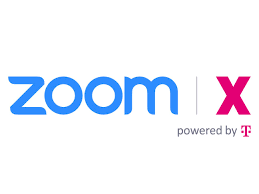 Weiter Informationen: https://www.conf.dfn.de/rahmenvertraege
28.03.2023
14
Neues zu DFNconf und DFNFernsprechen
Neuigkeiten bei den Rahmenverträgen (1/3)
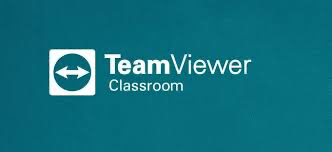 Weiterentwicklung von TeamViewer Classroom wurde eingestellt
Der Rahmenvertrag wurde im gegenseitigen einvernehmen aufgelöst
Damit verschwindet ein technisch betrachtet aussichtsreicher Mitbewerber vom Markt
28.03.2023
15
Neues zu DFNconf und DFNFernsprechen
Neuigkeiten bei den Rahmenverträgen (2/3)
Class Collaborate
asknet Solutions AG führt den DFN-Rahmenvertrag weiter, Produktbezeichnung Class Collaborate
Class Virtual Classroom als Add-On für Zoom verfügbar
Intensive Marketing-Aktivitäten sind zu erwarten
17. Tagung DFN-Nutzergruppe Hochschulverwaltung (Bamberg)
Learntec (Karlsruhe)
OEB (Berlin)
Direkte Produktinformationen werden über Mailinglisten angekündigt
Webinar-Reihe ab April 2023
Integration im asknet „Acadmic Center“
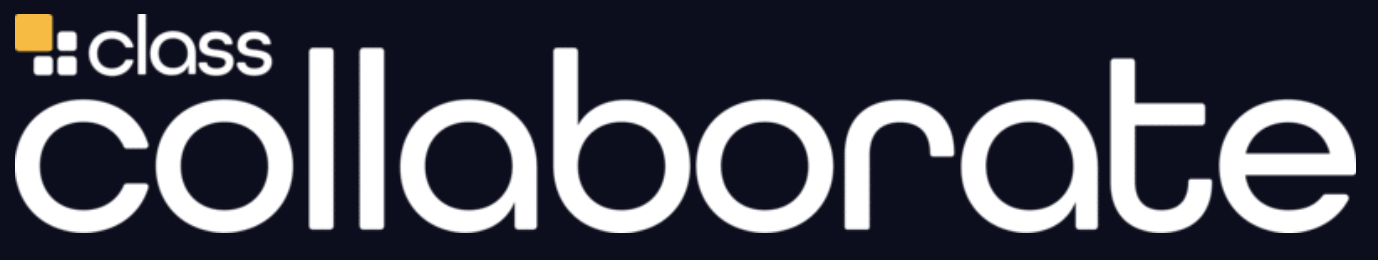 28.03.2023
16
Neues zu DFNconf und DFNFernsprechen
[Speaker Notes: Auf den Veranstaltungen jeweils mit Messestand präsent.
Class Virtual Classroom als quasi Add-on -> verfügbar über Innovationsklausel…
Zur Kommunikation wird gelegentlich auch Zoom Mailingliste verwendet werden…]
Neuigkeiten bei den Rahmenverträgen (3/3)
Zoom X
Preisanpassungen für Add-Ons ab Februar 2023
Migration von Zoom zu Zoom X wird zur Routine
Konsolidierung von multiplen Einzelabschlüssen innerhalb einzelner Einrichtungen mitunter problematisch -> „heterogene Vertragslagen“
Zoom Events, Zoom Studio, Untertitel-Übersetzung derzeit noch nicht auf Zoom X verfügbar
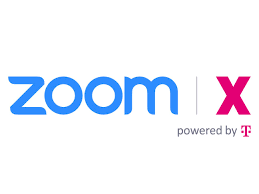 28.03.2023
17
Neues zu DFNconf und DFNFernsprechen
[Speaker Notes: Komplette Migration des Mandanten notwendig
Umstellungszeit mit Dienstunterbrechung 4-8h
Zugangsdaten bleiben
Alle Inhalte werden  migriert]
Nutzung der Rahmenverträge (1/2)
Bisher wurden aus 3 Rahmenverträgen Einzelaufträge beauftragt (Stand 03/23):
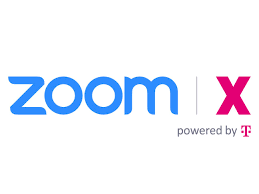 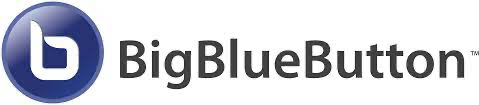 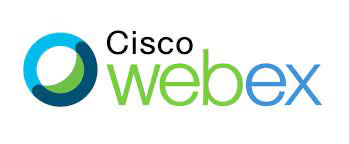 Einrichtungen: 6 (+2)
Lizenzen: 2.900
Ein weiterer verhältnismäßig großer Auftrag (>500 Lizenzen) zeichnet sich ab
Strategische Ausrichtung im Rahmen der Greenlight-Initiative
Einrichtungen: 126 (+46)
Lizenzen: 1,3 Mio.
Proaktiv wird Zoom X vermarktet
Preiserhöhungen bei den Add-Ons
Vier neue Leistungsmerkmale
Einrichtungen: 9 (+3)
Lizenzen: 17.300
Teils sehr kleine Auftragsvolumina (Ausgabe von Einzellizenzen)
28.03.2023
18
Neues zu DFNconf und DFNFernsprechen
[Speaker Notes: Greenlight=Das vorgeschaltete Portal, das potentiell auch den Zugriff auf andere e-Learning-Tools ermöglichen soll. Greenlight 2.0 provides a simple interface for users to create rooms, start meetings, and manage recordings
Fred Dixon: BBB wird nicht mehr so sehr als das führende System gesehen, sondern als ein Teil einer Lernumgebung
Bei infra.run kaufen unsere Teilnehmer mit der BBB-Lizenz eigentlich eine Greenlight-Lizenz. Infra.run bietet über das Portal übrigens auch Moodle mit an. Die Benutzer kaufen also eigentlich viel mehr Funktionalität als lediglich BBB.
ZOOM: Neue Leistungsmerkmale: Workplace Reservation, Translation, (aws) Key Management Service und Whiteboard Plus]
Nutzung der Rahmenverträge (2/2)
Entwicklung in produktspezifischen Mailinglisten
Zuwachs lediglich auf der Mailingliste „Zoom“
Nur wenige vereinzelte Mailings (vor allem zur Info über Zoom „Open Hour“)
Mailingliste TeamViewer Classroom wird zeitnah aufgelöst
28.03.2023
19
Neues zu DFNconf und DFNFernsprechen
[Speaker Notes: Grün = Zuwachs
Rot = Abgänge
Entwicklung in den letzten sechs Monaten]
Weitere Erkenntnisse
Genutzt wird nach wie vor hauptsächlich Zoom
Cisco Webex für Verlängerung von Cisco-Verträgen, die unabhängig von Semesterzeiten laufen; Zoom nicht in Verwendung; auch Einzellizenzen
BBB für Einrichtungen, die BBB nicht selbst betreiben wollen; parallel dazu Zoom
Marktentwicklung kann weitere Auswirkungen auf Rahmenverträge haben
Die sehr dominierende Marktposition kann Auswirkungen auf die Marktstrategien der konkurrierenden Anbieter haben
„Halbzeit“ der Rahmenverträge
DFN entscheidet bis Ende Juli 2023 über optionale Verlängerungen
Bericht darüber auf unterschiedlichen Veranstaltungen und Kommunikationskanälen
28.03.2023
20
Neues zu DFNconf und DFNFernsprechen
[Speaker Notes: Verlängerungsoptionen: Leitendes Motiv von DFNconf ist es, Verlängerungen resp. Abkündigungen im Konsens zu erzielen…]
DFNFernsprechen
DFNFernsprechen: aktuelle Zahlen
Lokale Telefonanlagen VoIP im Wissenschaftsnetz mittels SIP-Trunking
285 Einrichtungen
Cloud-Telefonanlage VoIP im Wissenschaftsnetz zentral betrieben
Standard-DSL-Anschlüsse 
Notrufanschlüsse
Zusätzliche Datenkonnektivität
+9
+2
+1
+0
28.03.2023
22
Neues zu DFNconf und DFNFernsprechen
Verbindungsvolumen
Homeoffice Weiterleitung
28.03.2023
23
Neues zu DFNconf und DFNFernsprechen
Entwicklung VoIP-Centrex
28.03.2023
24
Neues zu DFNconf und DFNFernsprechen
Umstellung der VoIP-Verschlüsselung
Die DFN-PKI Global hat zum Jahresende 2022 die Ausstellung von Serverzertifikaten eingestellt
Seitdem „DFN-Verein Community PKI“ 
mit nicht im Browser verankerten Zertifikaten 
Laufzeiten von 39 Monaten
Ziel dieser PKI: Abdeckung spezieller Use-Cases, wo keine Browserverankerung erforderlich ist
Aktueller Stand: 
die PKI ist fertig
Umstellung des Wurzelzertifikats der DFN-Verein Community PKI plattformseitig abgeschlossen, Teilnehmerzertifikate werden akzeptiert
28.03.2023
25
Neues zu DFNconf und DFNFernsprechen
Migration SMS-Gateway
Was bedeutet SMS-Gateway?
Nachrichtenversand in Form von E-Mail-zu-SMS oder API-zu-SMS
Umstellung erforderlich:
Netsfere ist neuer Dienstleister für SMS-Gateway (bisher Esendex)
Neubestellungen erfolgen bereits über den neuen Dienstleister
Seit  Oktober 2022 erfolgt Umstellung aller Bestandsanschlüsse auf den neuen Dienstleister
alle betroffenen Teilnehmer wurden informiert
Umstellung der Versandprozesse /-systeme auf Teilnehmerseite durchgeführt
Ende Januar Fertigstellung der E-Mail-zu-SMS-Konten
Ende März Fertigstellung der API-zu-SMS-Konten
28.03.2023
26
Neues zu DFNconf und DFNFernsprechen
Neuer Rechnungsdienstleister
Seit Februar 2023 werden Rechnungen für DFNFernsprechen über neuen Dienstleister versendet
Auch Abruf von EVN über Rechnungsportal hat sich geändert
Entgelte sowie Tarif- und Abrechnungsvarianten haben sich nicht geändert
Alle Rechnungsempfänger wurden im Vorfeld informiert
Im besten Fall lief die Umstellung für Ihre Einrichtung ohne Auffälligkeiten
Bei Fehlern oder Unklarheiten: bitte informieren Sie uns
Hinweis: derzeit immer noch hoher Anteil an Papierrechnungen, Umstellung auf elektronische Rechnungen empfohlen
Kontakt: DFNFernsprechen@dfn.de oder 030-884299-9126
28.03.2023
27
Neues zu DFNconf und DFNFernsprechen
Ausblick: Neues Auftragsportal
DFNFernsprechen-Portal für Teilnehmer
Stammdatenpflege
Bestandseinsicht
Auftragsmanagement
Erste Version zum Testen Ende April
Melden Sie sich gern bei Interesse

Kontakt: DFNFernsprechen@dfn.de oder 030-884299-9126
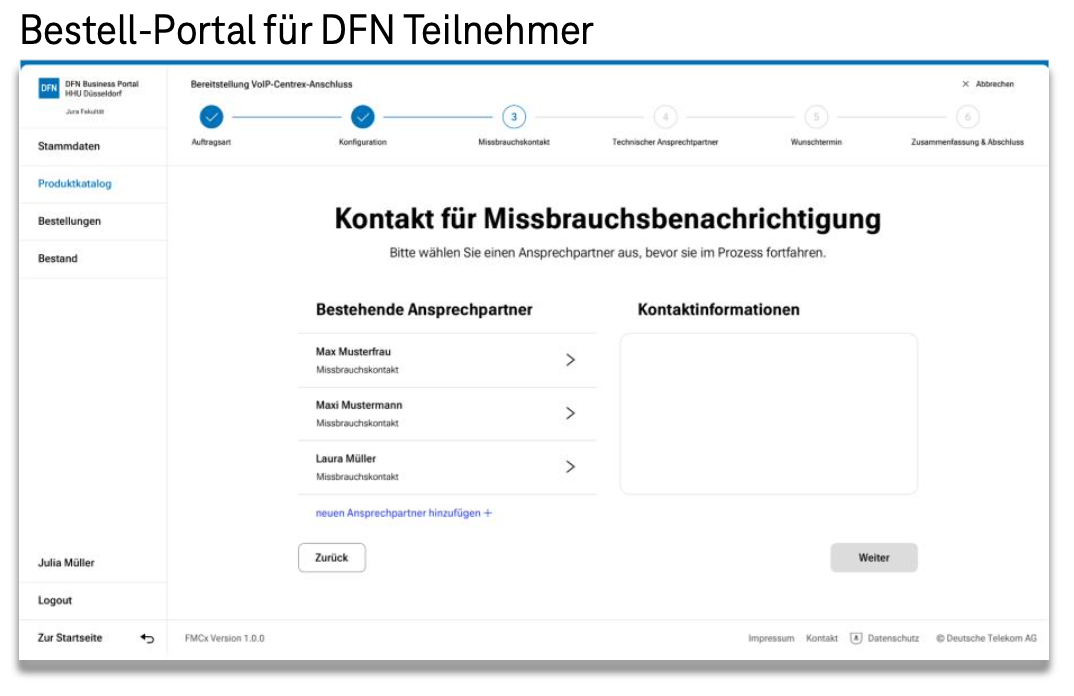 28.03.2023
28
Neues zu DFNconf und DFNFernsprechen
Wo gibt es weitere Informationen?
Forum Multimedia morgen 09:00 Uhr – 11:00 Uhr
Open-Source Videokonferenzen am Beispiel von BigBlueButtonR. Rolf, T. Nogueira Brockmeyer | Universität Osnabrück
Erfahrungsbericht: Videokonferenzen am HZDRR. Kaulfuß | Helmholtz-Zentrum Dresden-Rossendorf
Forum VoIP morgen 11:30 Uhr – 13:30 Uhr
Der (Rück-)Schritt von ISDN zu SIP-HA an der Universitätsmedizin GreifswaldO. Stenzel | Universitätsmedizin Greifswald
Nutzung der Community PKI auf einem Session Border ControllerK. Scheffler | RWTH Aachen
Mobile MessagingA. Volwater | NetSfere
28.03.2023
29
Neues zu DFNconf und DFNFernsprechen
Haben Sie noch Fragen?
Kontakt
Christian MeyerBereichsleiter Collaboration Services
E-Mail: cmeyer@dfn.deTelefon: 030 884299-363 Anschrift:DFN-Verein, Geschäftsstelle Alexanderplatz110178 Berlin
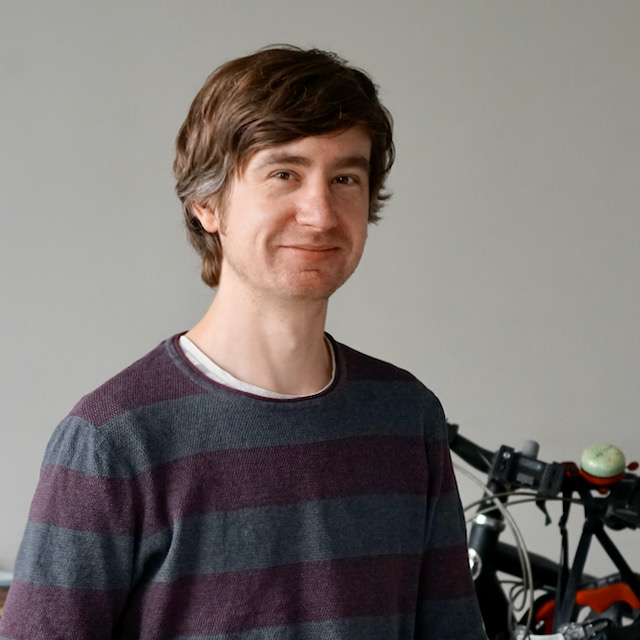 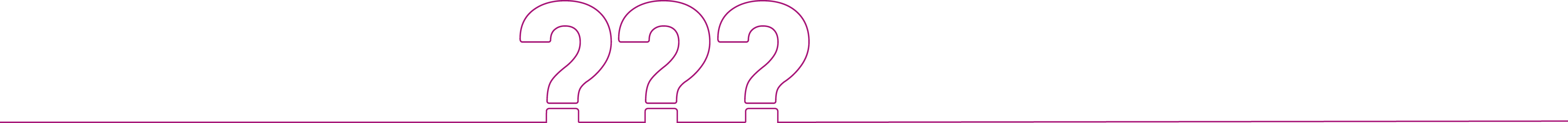